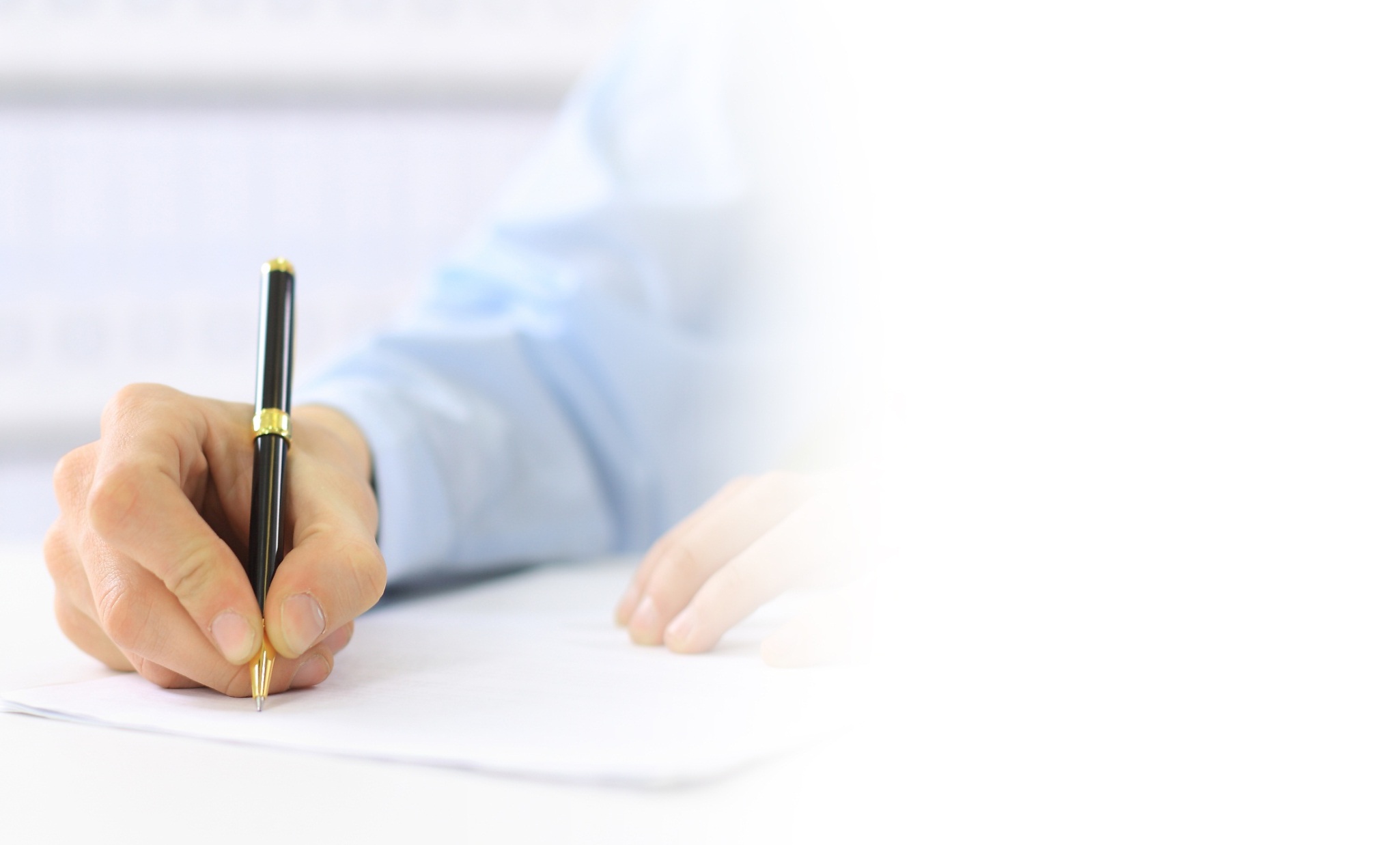 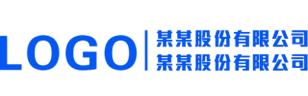 202X
年终工作述职报告PPT模板
框架完整的述职报告、年终总结、新年计划
述职人：xiazaii
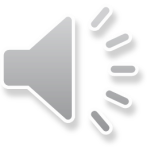 [Speaker Notes: 办公资源]
前言Introduction
时间荏苒，岁月穿梭，转眼间2018年在紧张和忙碌中过去了
回顾一年来，我作为公司质量部一名检验员，有很多进步，但是也存在一些不足之处。
在质量部一年来，在领导的关心指导下，在同事的支持帮助下，我不但勤奋踏实地完成了本职工作 ，而且顺利完成了领导交办的各项临时任务，自身在各方面都有所提升。为了更好地做好今后的工作，总结经验，吸取教训，本人就一年的工作总结为以下几项
目 录
年度工作内容概况
01
工作完成具体情况
02
工作中存在的不足
03
明年工作计划安排
04
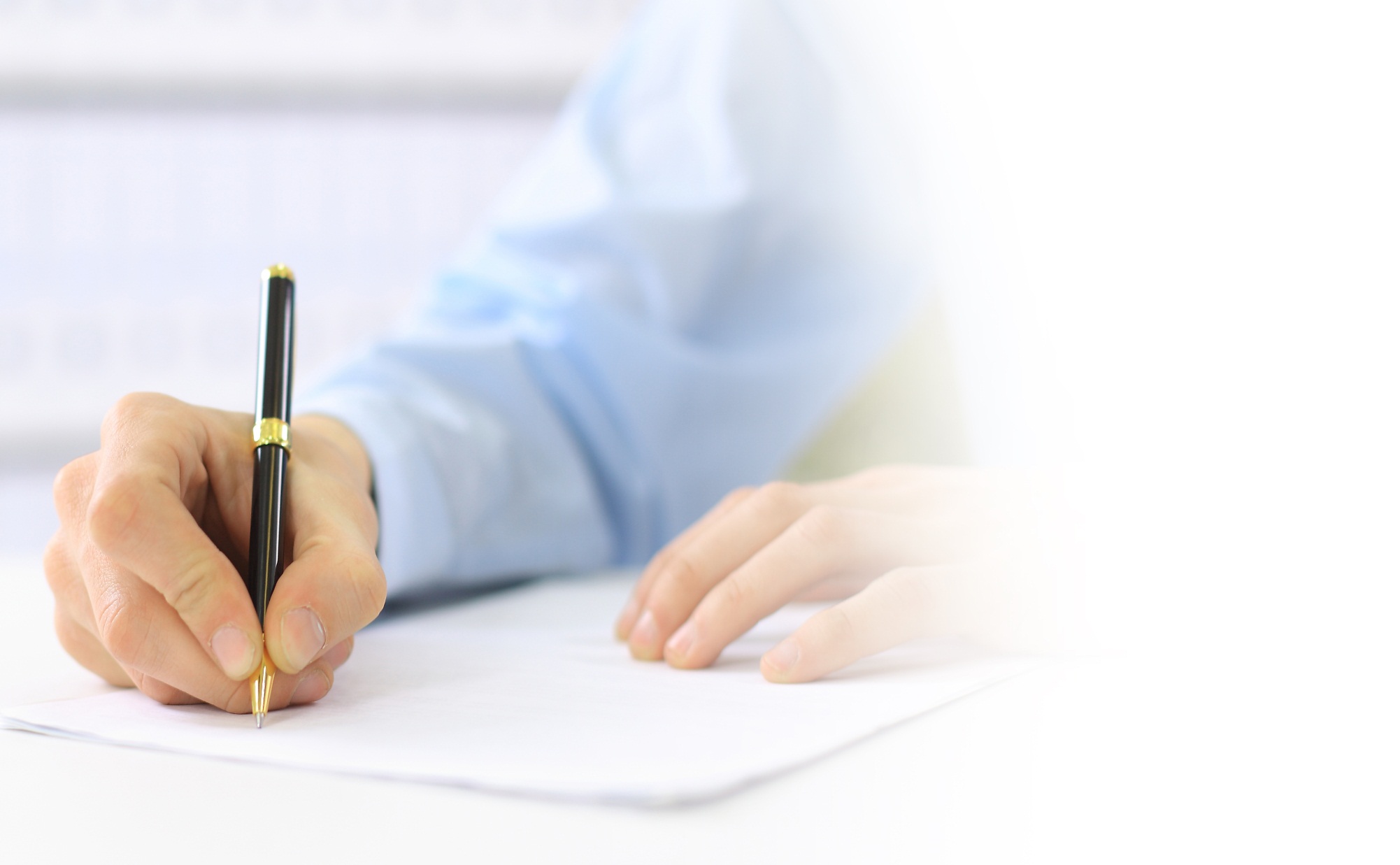 01
年度工作内容概况
此处添加或多或少的文字对该部分的整体内容进行简单的说明，也可以添加小标题。
年度工作内容概况
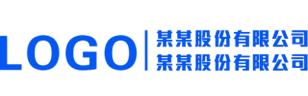 述职报告
工作总结
年终汇报
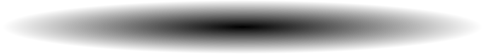 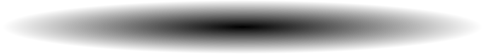 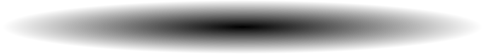 添加适当的文字，一页的文字最好不要超过200,添加适当的文字
添加适当的文字，一页的文字最好不要超过200,添加适当的文字
添加适当的文字，一页的文字最好不要超过200,添加适当的文字
年度工作内容概况
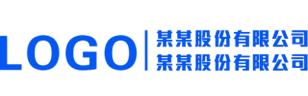 在此添加标题
在此添加标题
添加适当的文字，一页的文字最好不要超过200,添加适当的文字
添加适当的文字，一页的文字最好不要超过200,添加适当的文字
工作概况
在此添加标题
在此添加标题
添加适当的文字，一页的文字最好不要超过200,添加适当的文字
添加适当的文字，一页的文字最好不要超过200,添加适当的文字
年度工作内容概况
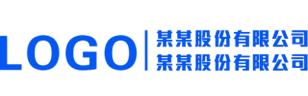 添加文本
70%
在此添加标题
添加文本
40%
添加适当的文字，一页的文字最好不要超过200,添加适当的文字，添加适当的文字，一页的文字最好不要超过200,添加适当的文字，添加适当的文字，一页的文字最好不要超过200,添加适当的文字添加适当的文字，一页的文字最好不要超过200,添加适当的文字，添加适当的文字，一页的文字最好不要超过200
添加文本
82%
添加文本
90%
添加文本
78%
简洁美观，制作精美，格调清晰，修改方便，为您节省大量制作的时间
添加文本
55%
年度工作内容概况
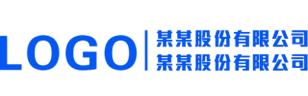 添加适当的文字，一页的文字最好不要超过200,添加适当的文字，添加适当的文字
01
在此添加标题
添加适当的文字，一页的文字最好不要超过200,添加适当的文字，添加适当的文字
02
在此添加标题
办公资源
03
在此添加标题
年度工作内容概况
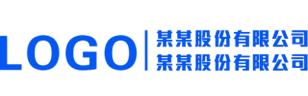 此处添加说明文字添加说明文字添加说明文字
01
此处添加说明文字添加说明文字添加说明文字
02
此处添加说明文字添加说明文字添加说明文字
03
年度工作内容概况
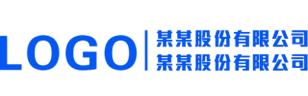 模板中的所有颜色板式均可编辑替换，可以根据自己的需要更换自己喜欢的颜色与修改图表的布局，适当的增加或删除部分内容，以让您的报告内容更加生动形象
此处输入标题
模板中的所有颜色板式均可编辑替换，可以根据自己的需要更换自己喜欢的颜色与修改图表的布局，适当的增加或删除部分内容，以让您的报告内容更加生动形象
此处输入标题
年度工作内容概况
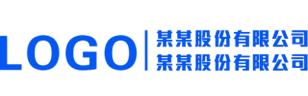 75%
68%
78%
85%
82%
90%
一月份
二月份
三月份
四月份
五月份
六月份
87%
78%
85%
80%
77%
89%
七月份
八月份
九月份
十月份
十一月份
十二月份
年度工作内容概况
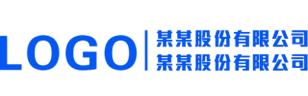 单机添加文本标题
模板中的所有颜色板式均可编辑替换，可以根据自己的需要更换自己喜欢的颜色与修改图表的布局，适当的增加或删除部分内容，以让您的报告内容更加生动形象，像工作报告总结之类演示文稿的，在修改模板或利用模板内容时，尽量简洁大方，动画效果到不一定占主要因素。
述职报告
工作汇报
年终汇报
工作总结
年度工作内容概况
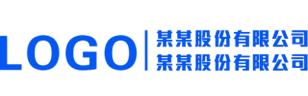 此处添加说明文字添加说明文字添加说明文字此处添加说明文字此处添加说明文字添加说明文字添加说明文字此处添加说明文字
添加文本信息
此处添加说明文字添加说明文字添加说明文字此处添加说明文字
添加文本信息
此处添加说明文字添加说明文字添加说明文字此处添加说明文字
V S
80.00%                      第一季度
相应数据           80
100.00%                                 第二季度
相应数据                              100
60.00%          第三季度
相应数据                                           60
90.00%                          第四季度
相应数据                          90
年度工作内容概况
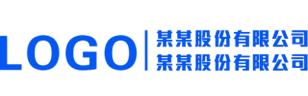 添加说明文字添加说明文字添加说明文字添加说明文字
添加说明文字添加说明文字添加说明文字添加说明文字
A
C
输入标题
输入标题
输入标题
输入标题
B
D
添加说明文字添加说明文字添加说明文字添加说明文字
添加说明文字添加说明文字添加说明文字添加说明文字
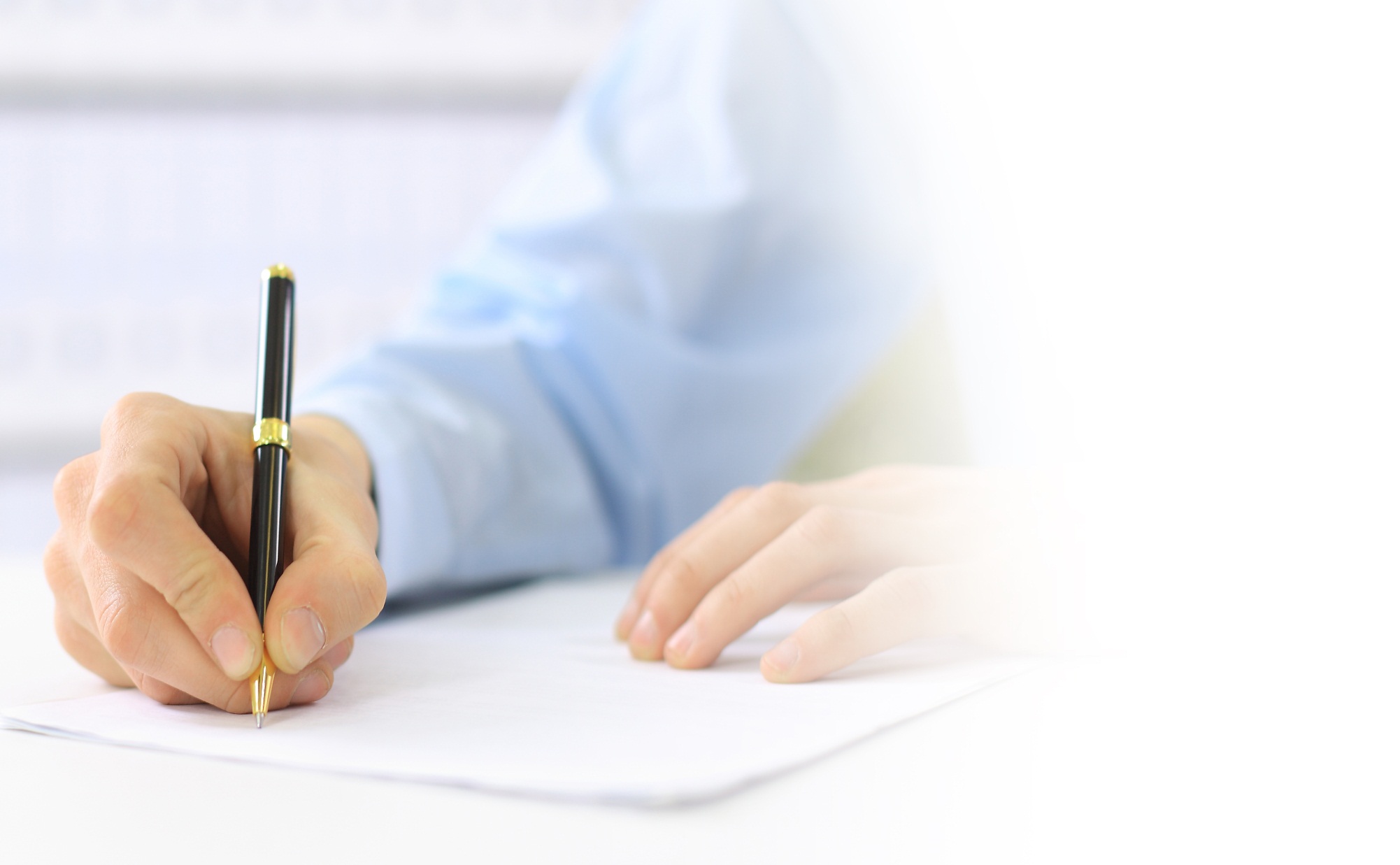 02
工作完成具体情况
此处添加或多或少的文字对该部分的整体内容进行简单的说明，也可以添加小标题。
工作完成具体情况
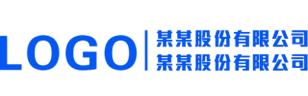 根据自己的需要添加适当的文字，一页的文字最好不要超过200字
01
02
根据自己的需要添加适当的文字，一页的文字最好不要超过200字
关键原则
根据自己的需要添加适当的文字，一页的文字最好不要超过200字
03
04
根据自己的需要添加适当的文字，一页的文字最好不要超过200字
05
根据自己的需要添加适当的文字，一页的文字最好不要超过200字
工作完成具体情况
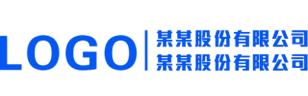 根据需要添加适当的文字，一页的文字最好不要超过200字
根据需要添加适当的文字，一页的文字最好不要超过200字
根据需要添加适当的文字，一页的文字最好不要超过200字
根据需要添加适当的文字，一页的文字最好不要超过200字
根据需要添加适当的文字，一页的文字最好不要超过200字
根据需要添加适当的文字，一页的文字最好不要超过200字
工作完成具体情况
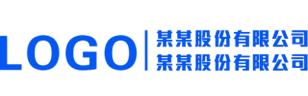 输入文本
输入文本
根据需要添加适当的文字，一页的文字最好不要超过200字根据需要添加适当的文字，一页的文字最好不要超过200字,根据需要添加适当的文字根据需要添加适当的文字，一页的文字最好不要超过200
根据需要添加适当的文字，一页的文字最好不要超过200字根据需要添加适当的文字，一页的文字最好不要超过200字,根据需要添加适当的文字根据需要添加适当的文字，一页的文字最好不要超过200
工作完成具体情况
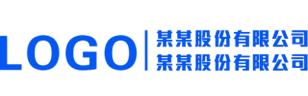 添加文本标题
添加适当的文字，一页的文字最好不要超过200,添加适当的文字，一页的文字最好不要超过200字添加适当的文字，一页的文字最好不要超过200,添加适当的文字办公资源
添加标题
添加适当的文字，一页的文字最好不要超过200
添加标题
添加适当的文字，一页的文字最好不要超过200
添加标题
添加适当的文字，一页的文字最好不要超过200
工作完成具体情况
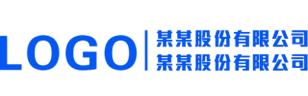 添加文本
添加适当的文字，一页的文字最好不要超过200,添加适当的文字，一页的文字最好不要超过200字
添加文本
添加适当的文字，一页的文字最好不要超过200,添加适当的文字，一页的文字最好不要超过200字
添加文本
添加适当的文字，一页的文字最好不要超过200,添加适当的文字，一页的文字最好不要超过200字
添加文本
添加适当的文字，一页的文字最好不要超过200,添加适当的文字，一页的文字最好不要超过200字
工作完成具体情况
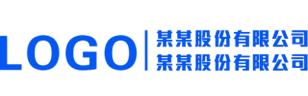 添加
标题
模板中的所有颜色板式均可编辑替换，可以根据自己的需要更换自己喜欢的颜色与修改图表的布局。
添加标题
模板中的所有颜色板式均可编辑替换，可以根据自己的需要更换自己喜欢的颜色与修改图表的布局。
添加标题
模板中的所有颜色板式均可编辑替换，可以根据自己的需要更换自己喜欢的颜色与修改图表的布局。
工作完成具体情况
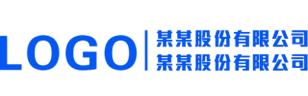 添加文本
添加文本
添加文本
添加文本
添加文本
2013
2014
2015
2016
2017
添加适当的文字，一页的文字最好不要超过200
添加适当的文字，一页的文字最好不要超过200
添加适当的文字，一页的文字最好不要超过200
添加适当的文字，一页的文字最好不要超过200
添加适当的文字，一页的文字最好不要超过200
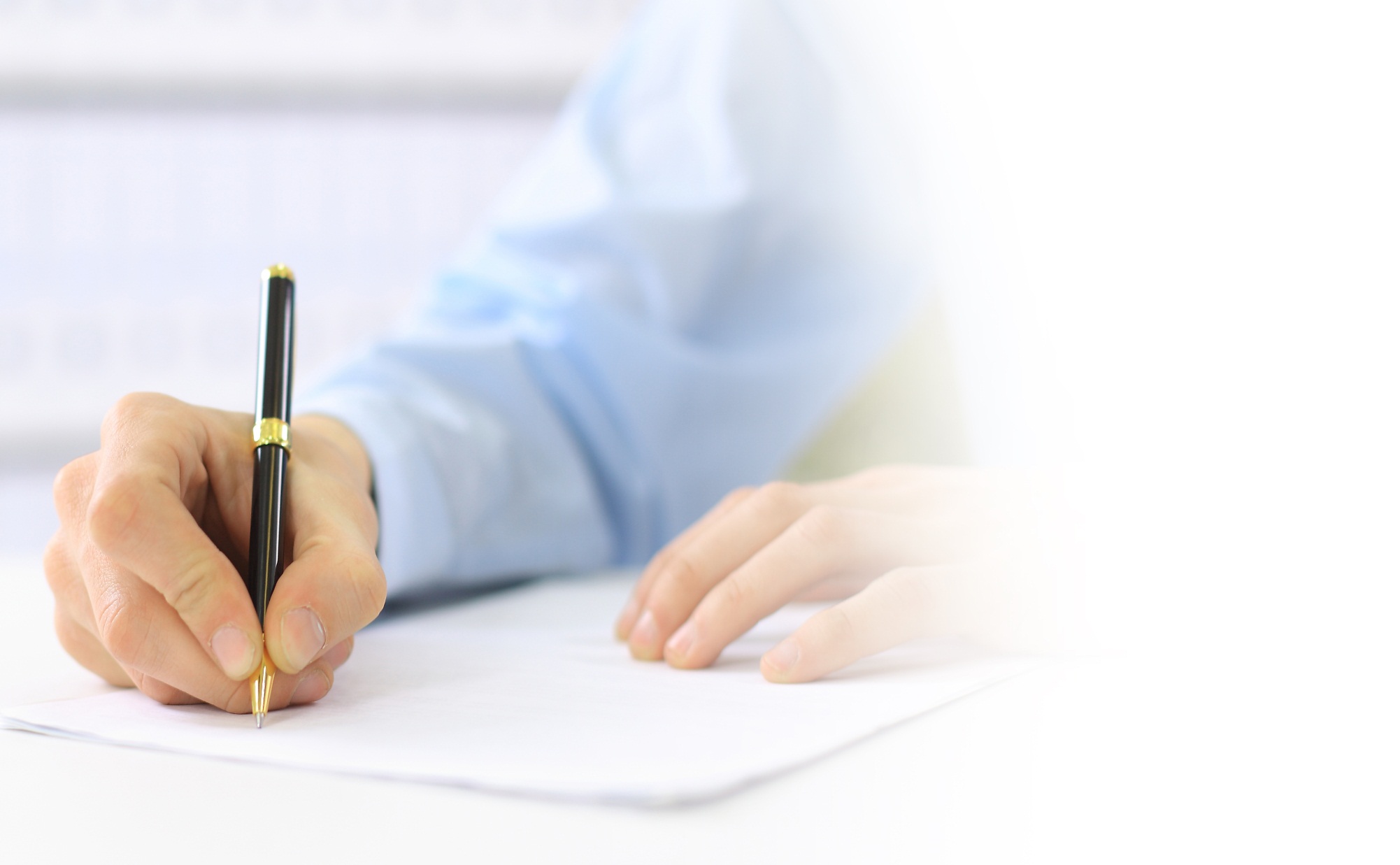 03
工作中存在的不足
此处添加或多或少的文字对该部分的整体内容进行简单的说明，也可以添加小标题。
工作中存在的不足
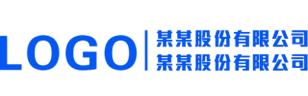 文本标题
此处添加相关的文字解说对小标题进行陈述说明此处添加相关的文字解说对小标题进行陈述说明
添加文本
文本标题
此处添加相关的文字解说对小标题进行陈述说明此处添加相关的文字解说对小标题进行陈述说明
添加文本
添加文本
工作
报告
文本标题
此处添加相关的文字解说对小标题进行陈述说明此处添加相关的文字解说对小标题进行陈述说明
添加文本
添加文本
工作中存在的不足
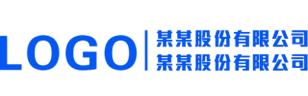 模板中的所有颜色板式均可编辑替换，可以根据自己的需要更换自己喜欢的颜色与修改图表的布局，适当的增加或删除部分内容，以让您的报告内容更加生动形象
办公资源
模板中的所有颜色板式均可编辑替换，可以根据自己的需要更换自己喜欢的颜色与修改图表的布局，适当的增加或删除部分内容，以让您的报告内容更加生动形象
添加标题
添加标题
添加标题
工作中存在的不足
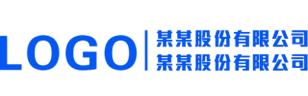 添加文本标题
添加适当的文字，一页的文字最好不要超过200,添加适当的文字
输入文本
输入文本
输入文本
输入文本
添加适当的文字，一页的文字最好不要超过200,添加适当的文字
添加适当的文字，一页的文字最好不要超过200,添加适当的文字
添加适当的文字，一页的文字最好不要超过200,添加适当的文字
添加适当的文字，一页的文字最好不要超过200,添加适当的文字
工作中存在的不足
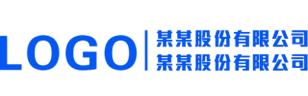 添加文本标题
添加文本标题
添加文本信息
此处添加说明文字添加说明文字添加说明文字此处添加说明文字
添加文本信息
此处添加说明文字添加说明文字添加说明文字此处添加说明文字
添加文本标题
添加文本信息
此处添加说明文字添加说明文字添加说明文字此处添加说明文字
工作中存在的不足
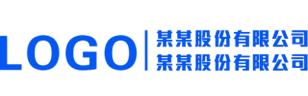 此处添加说明文字添加说明文字添加说明文字此处添加说明文字此处添加说明文字
添加文本
此处添加说明文字添加说明文字添加说明文字此处添加说明文字此处添加说明文字
添加文本
此处添加说明文字添加说明文字添加说明文字此处添加说明文字此处添加说明文字
添加文本
办公资源
添加文本
工作中存在的不足
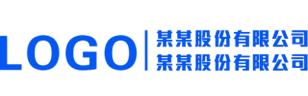 添加文本信息
此处添加说明文字添加说明文字添加说明文字此处添加说明文字此处添加说明文字
添加文本
添加文本信息
此处添加说明文字添加说明文字添加说明文字此处添加说明文字此处添加说明文字
添加文本
添加文本信息
此处添加说明文字添加说明文字添加说明文字此处添加说明文字此处添加说明文字
添加文本
添加文本信息
此处添加说明文字添加说明文字添加说明文字此处添加说明文字此处添加说明文字
添加文本
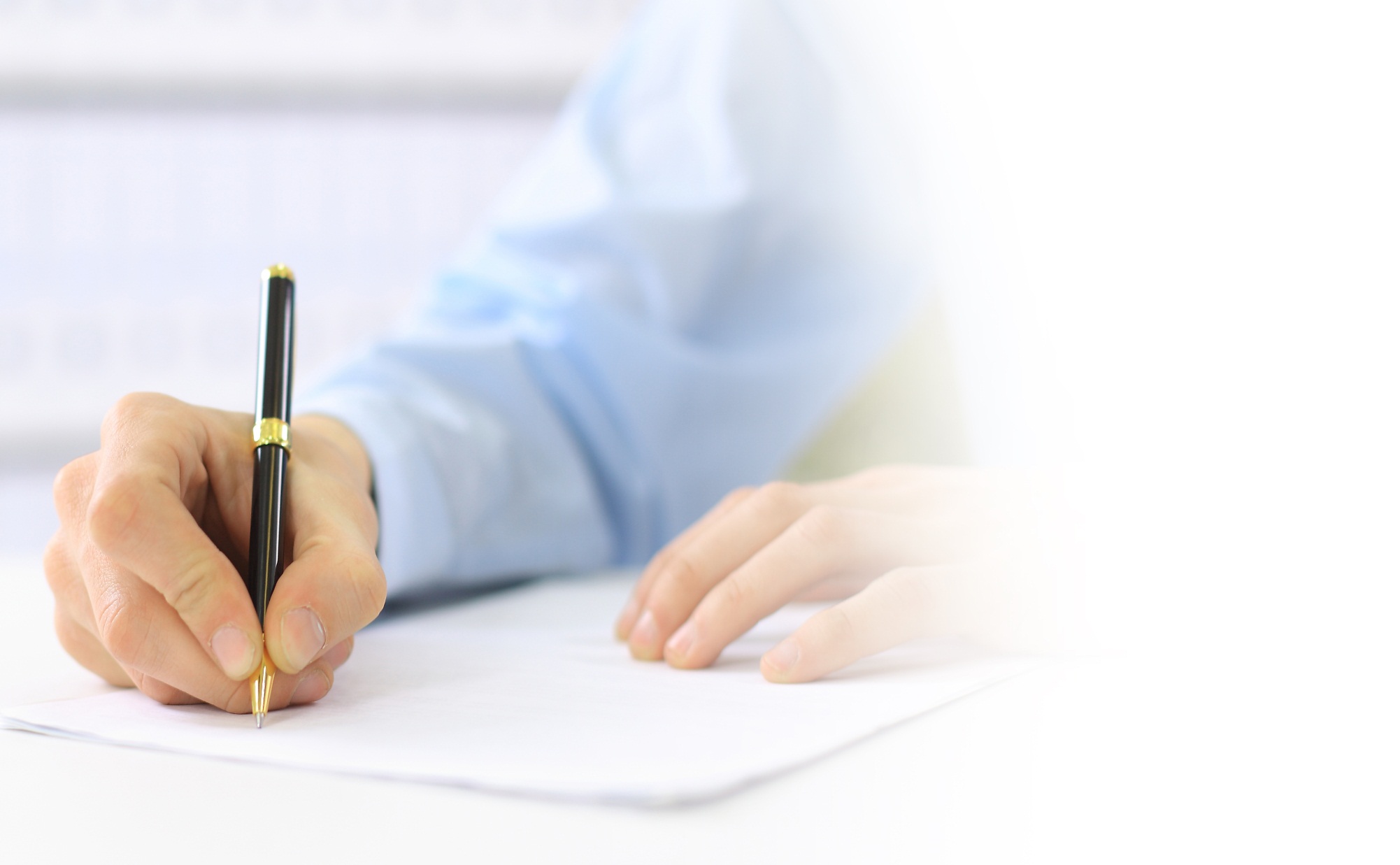 04
明年工作计划安排
此处添加或多或少的文字对该部分的整体内容进行简单的说明，也可以添加小标题。
明年工作计划安排
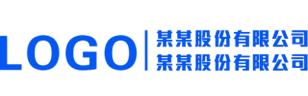 添加文本信息
此处添加说明文字添加说明文字添加说明文字此处添加说明文字
添加文本
添加文本信息
此处添加说明文字添加说明文字添加说明文字此处添加说明文字
添加文本
添加文本信息
此处添加说明文字添加说明文字添加说明文字此处添加说明文字
添加文本
添加文本信息
此处添加说明文字添加说明文字添加说明文字此处添加说明文字
添加文本
明年工作计划安排
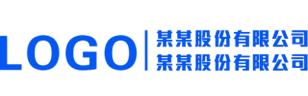 请在此处输入您的文本
请在此处输入您的文本
请在此处输入您的文本
请在此处输入您的文本
请在此处输入您的文本
请在此处输入您的文本
请在此处输入您的文本
请在此处输入您的文本
请在此处输入您的文本
请在此处输入您的文本
请在此处输入您的文本
请在此处输入您的文本
明年工作计划安排
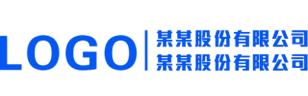 添加文本
请输入文本内容请输入文本内容
添加文本
请输入文本内容请输入文本内容
添加文本
请输入文本内容请输入文本内容
添加文本
请输入文本内容请输入文本内容
明年工作计划安排
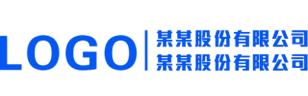 华南地区
华北地区
单击输入文本单击输入文本单击输入文本单击输入文本单击输入文本
单击输入文本单击输入文本单击输入文本单击输入文本单击输入文本
华中地区
华西地区
单击输入文本单击输入文本单击输入文本单击输入文本单击输入文本
单击输入文本单击输入文本单击输入文本单击输入文本单击输入文本
明年工作计划安排
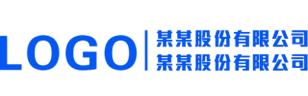 添加说明文字添加说明文字添加说明文字添加说明文字添加说明文字
添加文本
添加说明文字添加说明文字添加说明文字添加说明文字添加说明文字
添加文本
标题
添加文本
添加说明文字添加说明文字添加说明文字添加说明文字添加说明文字
添加文本
添加说明文字添加说明文字添加说明文字添加说明文字添加说明文字
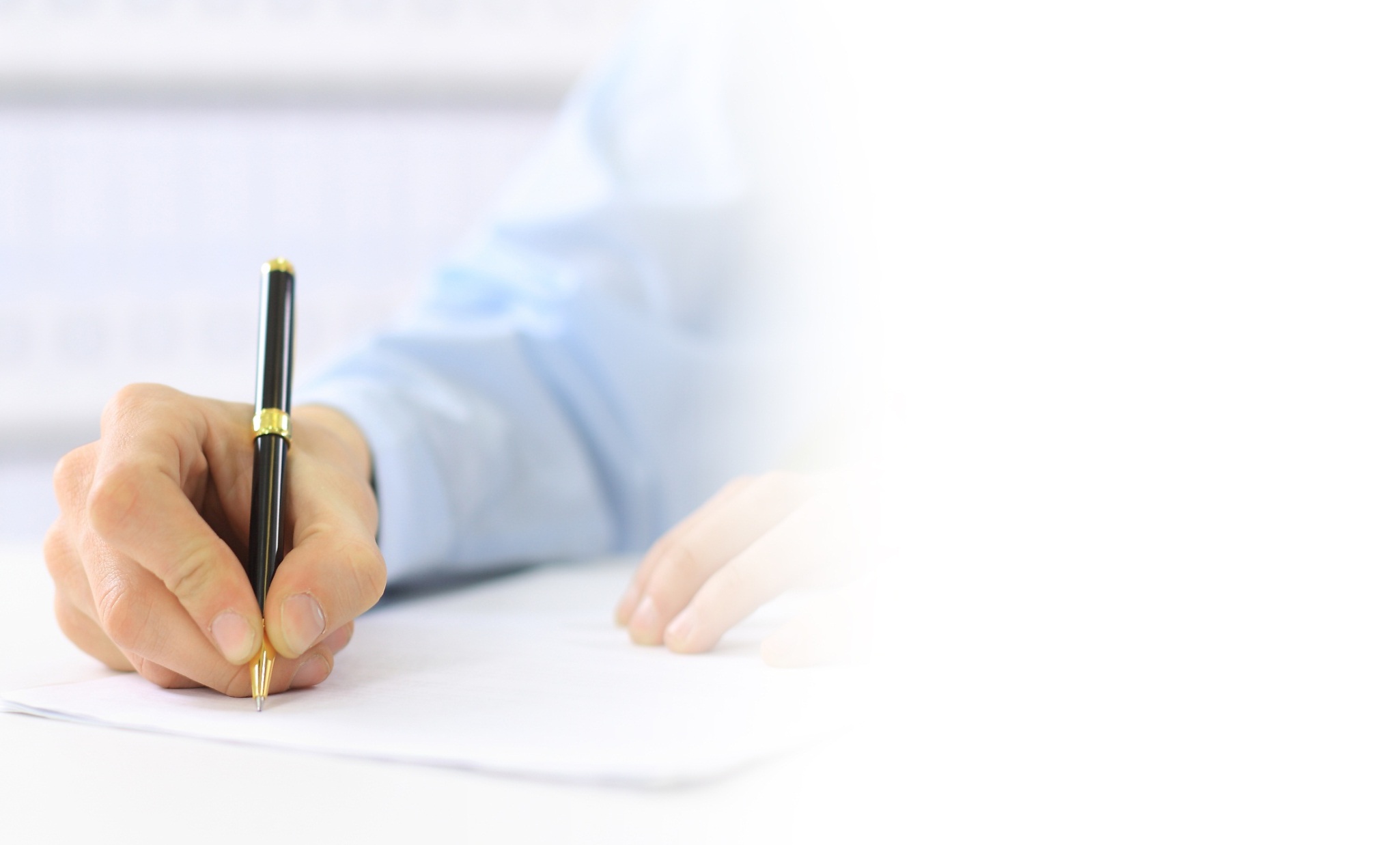 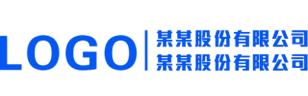 感谢聆听
报告人：xiazaii